Connecticut State Innovation Model Initiative
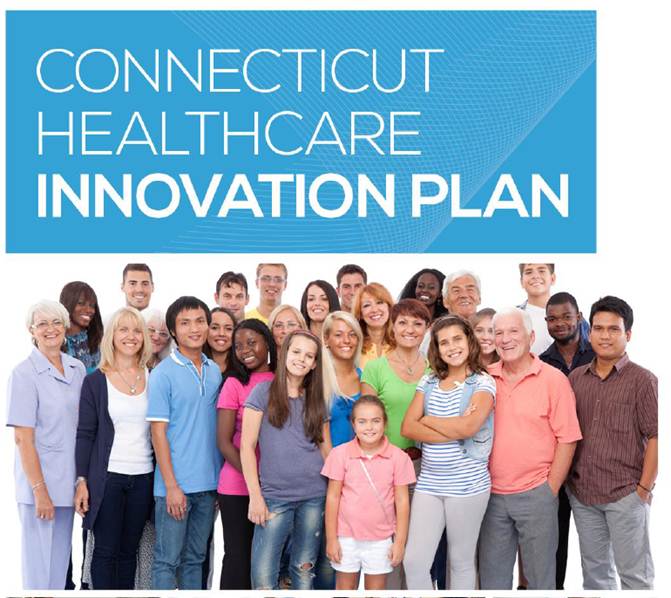 Presentation to the Health Care Cabinet
November 18, 2014
Revised Budget Request
CMMI request for revised budget received 11-6-14
Response required by 11-12-14
$19 million reduction in budget…from nearly $64 million to $45 million citing right-sizing to state population
Appears similar requests received by other states
No decision on award; still an open contest
Revised Budget Request
Population Health Planning: The funding request to support population health planning has been reduced by 8.6% through a delay of the hiring of the Epidemiologist 2 and Prevention Service Coordinator positions, a reduction in a position class from Health Program Associate to Health Program Assistant 2, and reduced funding from $100,000 to $80,000 for a contractor to lead the stakeholders for population health priorities. In addition, the Organizational Development Specialist at DPH has been replaced by a Health Program Assistant 2 at DSS to better support Medicaid's participation in population health planning. The delay in hiring the Prevention Service Coordinator will result in a delay in implementation of Prevention Service Centers to Year 4, which will delay associated evaluation activities until after the period of performance.
Revised Budget Request
Medicaid Quality Improvement and Shared Savings Program: Connecticut is also proposing to begin the sustainability plan for Medicaid QISSP in year 4 of the period of performance rather than after the close of the period of performance.  Accordingly, the year 4 cost of the actuarial services contractor will be borne the State rather than included in our budget request. There is no change proposed in the scope or timing of the Medicaid QISSP implementation. This change results in a 16.8% savings.
Revised Budget Request
Primary Care Transformation: The Advanced Medical Home Glide Path Program has been reduced by nearly 26% through a reduction in the number of practices targeted for transformation, from 500 to 370 over the period of performance. The request for the Community and Clinical Integration Program (CCIP) has been reduced by nearly 7%.  The Innovation Awards have been eliminated entirely. The expectation is that the State will approach national or local foundations to undertake grant programs that align with our care delivery transformation goals and our original Innovation Award concept.  We have revised the AMH Projection in Appendix C: Pace of Reform Accountability Metrics to comport with the reduced number of target practices.
Revised Budget Request
Workforce: Two of the three proposed initiatives, Teaching Health Centers and Connecticut Service Track, have been eliminated from our budget request at a savings of 63%.  We remain committed to these important and innovative initiatives and will support the project owners in identifying other sources of funds. Funding for the Community Health Worker initiative was retained in its entirety. If the OAGM determines that the remaining proposed Community Health Worker initiative is not appropriate for funding under this award, we would propose to reallocate requested funds to support the AMH Glide Path and CCIP programs.
Revised Budget Request
Evaluation: The evaluation budget has been reduced by approximately 45%, including reductions in staff and percent effort. This reduction will limit the State's ability to undertake more sophisticated comparative studies such as an expanded evaluation of the effectiveness of VBID and value-based payment models alone and in concert with one another to see which is more effective and whether synergies can be achieved by offering the member incentive (VBID) and provider incentives in combination. It will also limit the ability to analyze e-licensing data regarding the physician workforce. The PMO will pursue other sources for funding these activities.
Revised Budget Request
Consumer Engagement: We reduced engaged from 6 to 5 community organizations to assist in feedback and engagement loops with consumer stakeholders. We also eliminated travel to conferences for consumer advisory board members. 
SIM Program Management Office: Two of the six proposed SIM funded positions in the PMO were eliminated for resulting in a 31.5% reduction. The positions include a research analyst to support evaluation activities including oversight of the evaluation contractor and a health program associate assigned to oversee Innovation Awards. New state funded PMO staff will be assigned responsibility for supporting evaluation activities and oversight of the evaluation contractor in addition to other duties.
Revised Model Test Grant Request
AMH Glide Path – Accountability Metrics
Practice Transformation Task Force
Advanced Medical Home Glide Path
Use of NCQA PCMH 2014 standards as foundation for Advanced Medical Home (AMH) Glide Path Program
Require NCQA PCMH recognition as a condition for completion of the AMH Glide Path Program
Practice Transformation Task Force
Plus selected modifications:
Tailor certain must pass elements and critical factors to emphasize key elements of our vision related to 
Patient centered care
Health equity
Integrated behavioral health
Integrated oral health
Keep in mind practice burden, avoid the “impossible lift” 
Use transformation vendors to achieve our vision by emphasizing certain capabilities, going “beyond the standards” in the transformation process
Practice Transformation Task Force
Advanced Medical Home Pilot
Test transformation methods aimed at improving practice and patient experience 
Allowing for flexibility in the application of these methods so that participating practices can help us to identify the optimal approach
Released RFP for transformation services November 6, 2014
Quality Council
Focus on defining the outputs and an extended roadmap with the goal of concluding the first phase of the Council’s work by May 2015
Several design groups established: health equity, behavioral health, pediatrics, and care experience
DSS is working with MAPOC Care Management Committee to prepare recommendations to Quality Council for supplementary Medicaid measures
Equity and Access Council
Arranging for consultation services support
Anticipate intensive series of meetings culminating in report and recommendations for a package of consumer safeguards, March 2015
DSS will work with MAPOC Care Management Committee to prepare recommendations to Equity and Access Council for supplementary Medicaid specific safeguards
Health Information Technology Council
Arranging for consultation services support
Anticipate launch third week in December
HIT will be the focus of our next Healthcare Innovation Steering Committee meeting
Questions